JONATHAN DELAVINE
Berufsbezeichnung
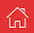 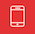 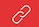 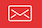 name@mail.com
000 111 333
Twitter.com/name
12 Street Name
Berlin
PERSÖNLICHKEIT
ÜBER MICH
BERUFSERFAHRUNGEN
FÄHIGKEITEN
SPRACHEN
AUSBILDUNG
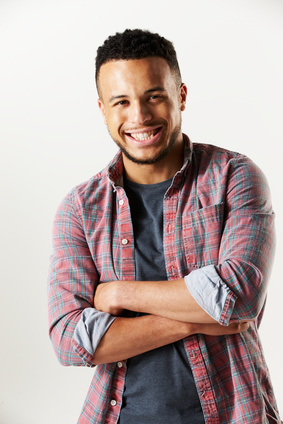